What you are turning in NOW…
	
	Lab #8: Photosynthesis
      		Pre-Lab exercise accuracy (131 - 133)
		Lab Questions (134 - 136)

	Lab #9: The Cell Cycle {to look over}
 	        Pre-Lab exercise for completion 
		(145 &146)
Due next class!!!
Lab #9: The Cell Cycle
    	Pre-Lab exercise for accuracy (131 & 132)
     	Lab Questions (133)
    
    Lab #10: Genetics         
	Pre-Lab exercise for accuracy (140 & 144)
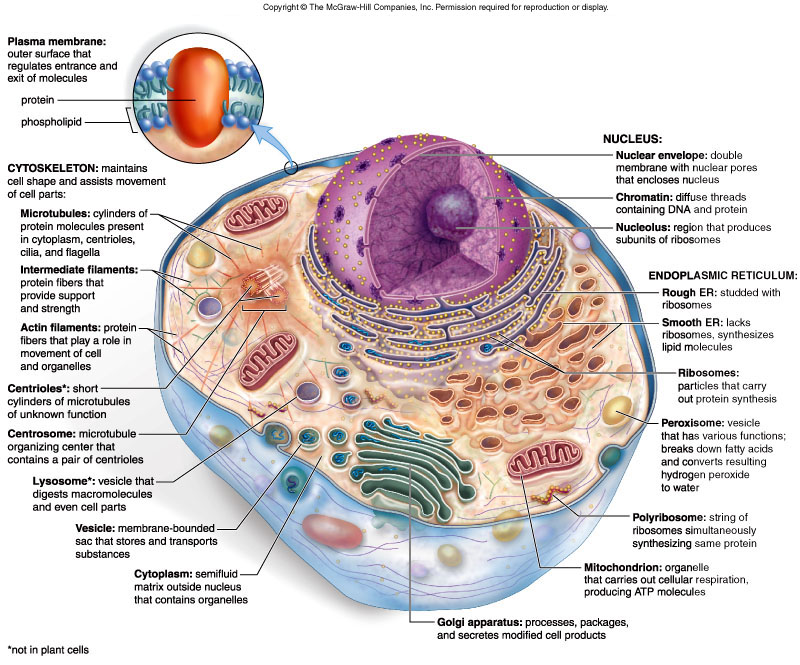 Lab 10 The Cell Cycle Lab
Interphase
The period of time between mitotic divisions
Growth period, preparation period

 Mitosis
Duplicated chromosomes separate into two nuclei, each with the same genetic information as the parent cell’s; division of the chromosomes 

 Cytokineses/
Cell Division 
- Cytoplasmic division of the actual cell
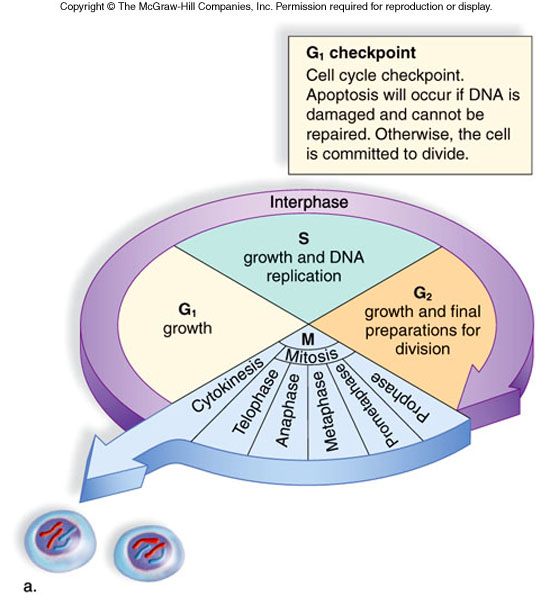 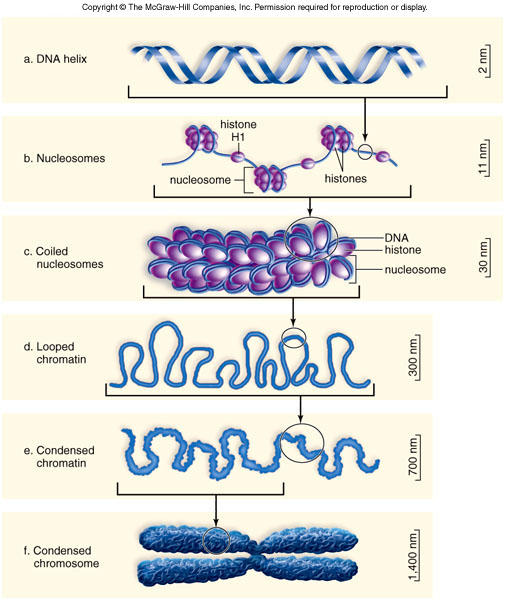 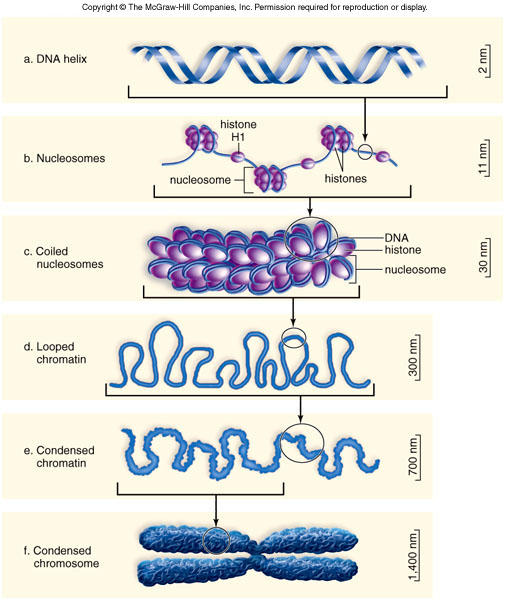 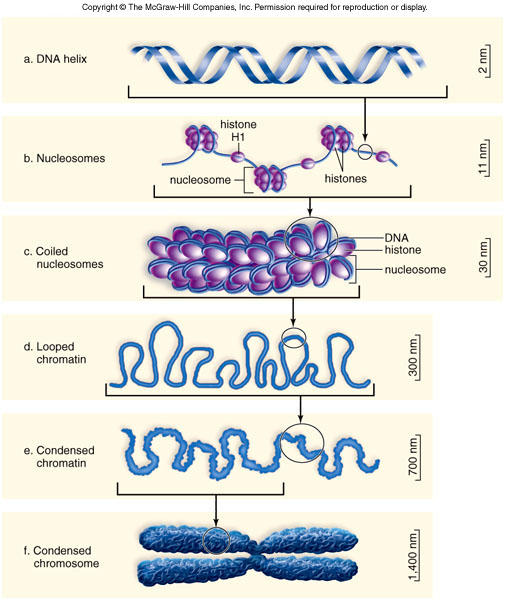 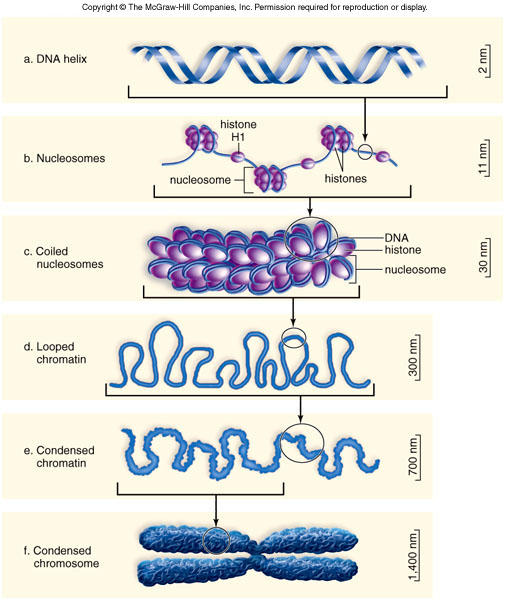 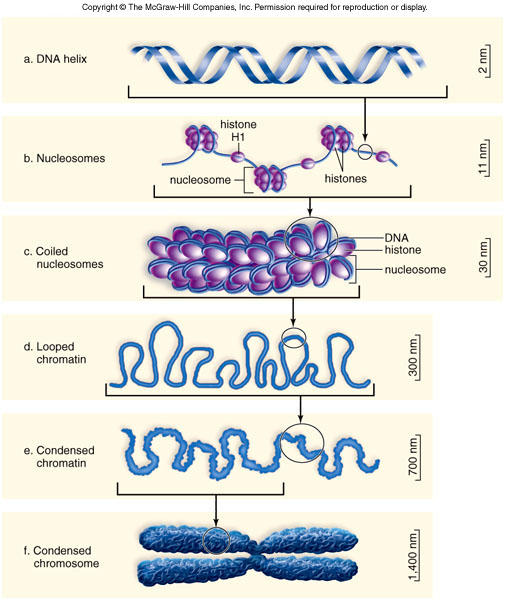 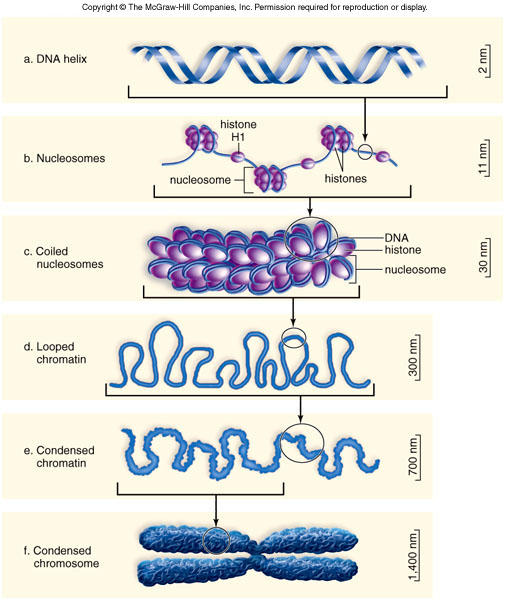 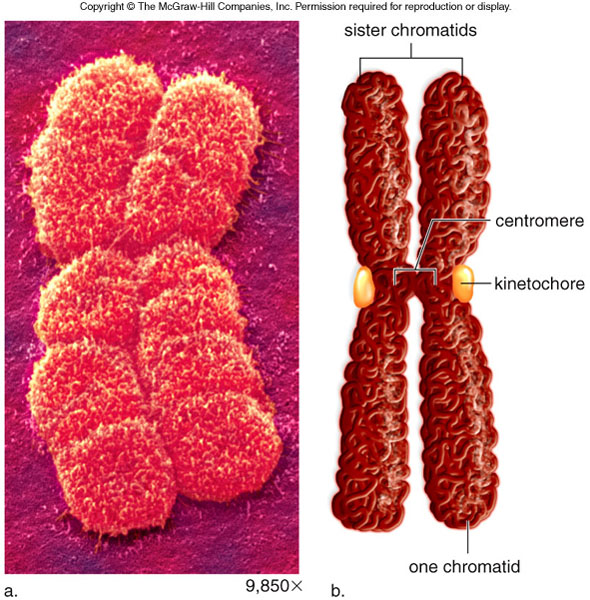 Figure 9.3
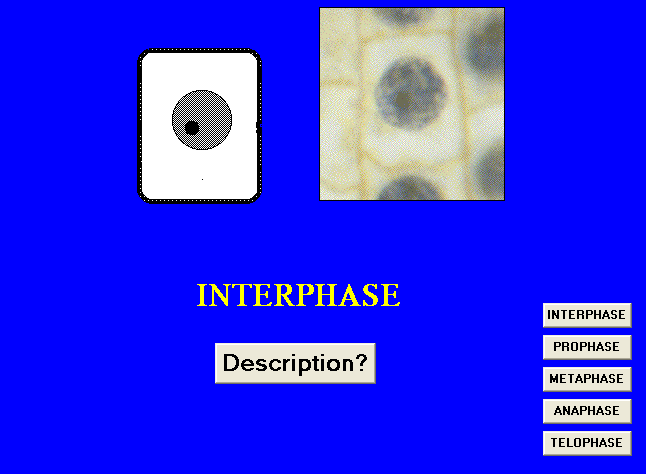 INTERPHASE
PROPHASE
Description?
METAPHASE
ANAPHASE
TELOPHASE
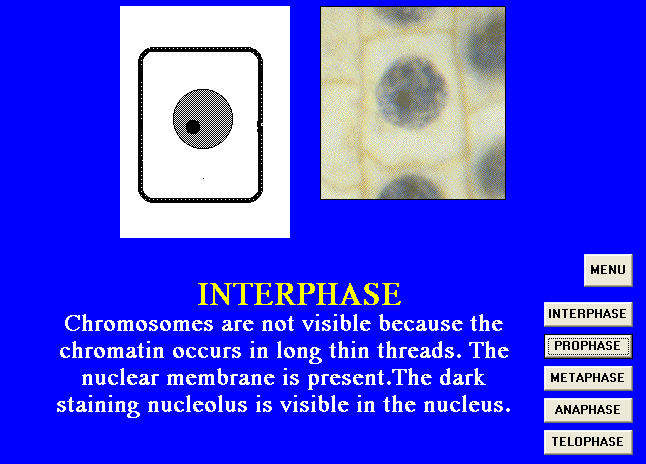 INTERPHASE
PROPHASE
METAPHASE
ANAPHASE
TELOPHASE
Plant Cell Interphase
Animal Cell Interphase
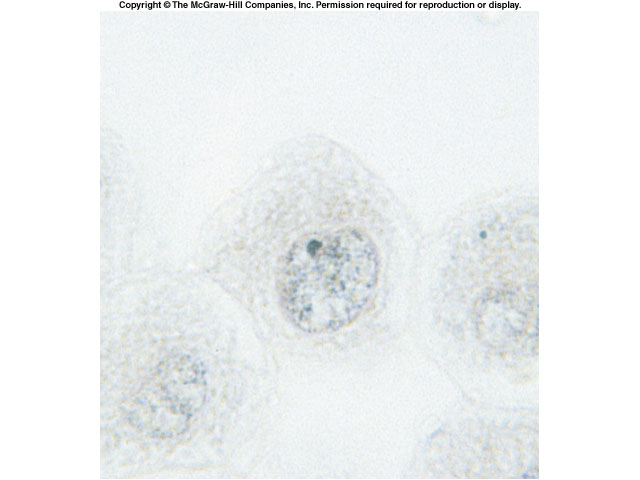 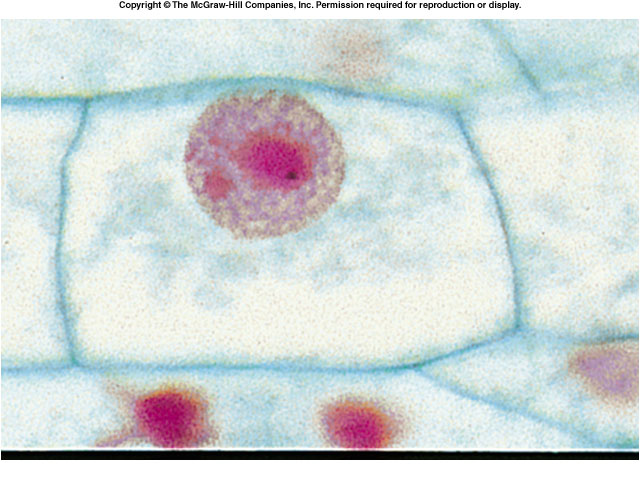 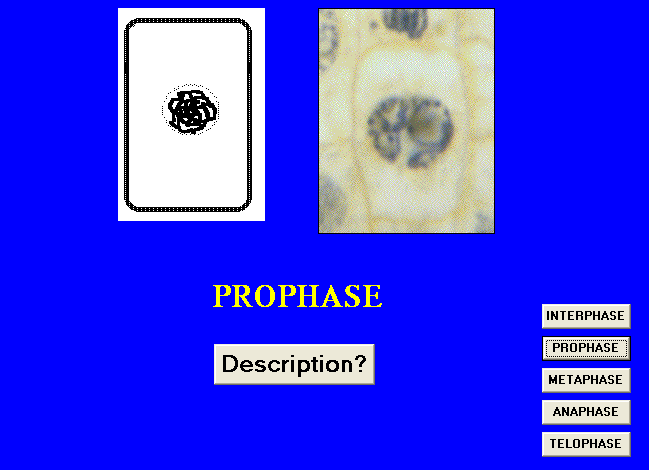 INTERPHASE
INTERPHASE
PROPHASE
Description?
METAPHASE
ANAPHASE
TELOPHASE
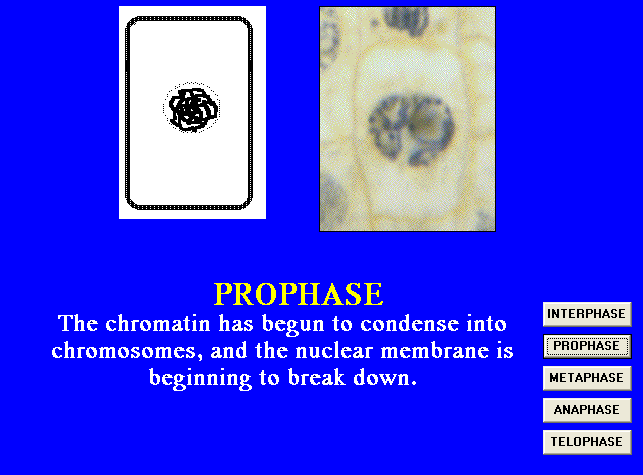 INTERPHASE
PROPHASE
METAPHASE
ANAPHASE
TELOPHASE
Plant Cell Prophase
Animal Cell Prophase
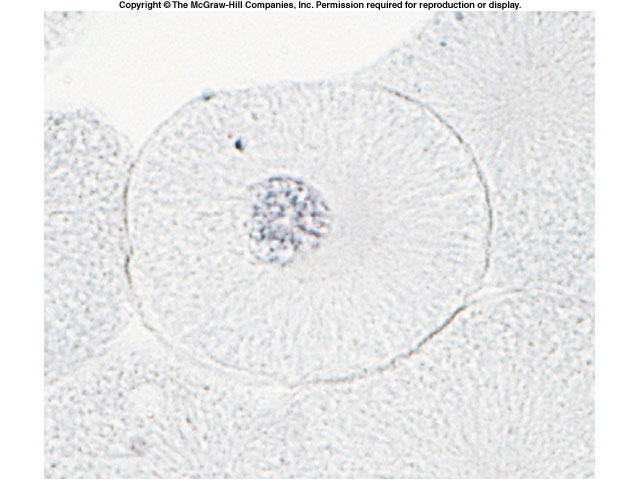 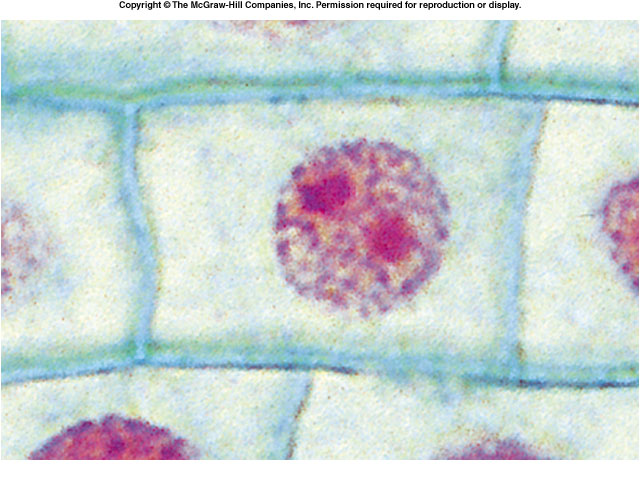 Chromatin is thicker.
Nuclear envelope starts to disintegrate.
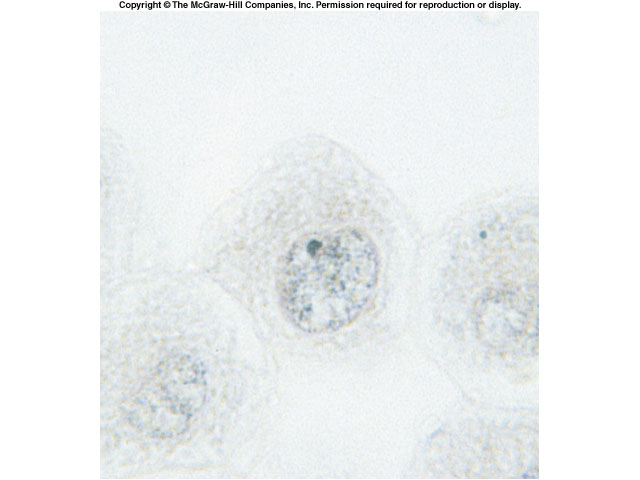 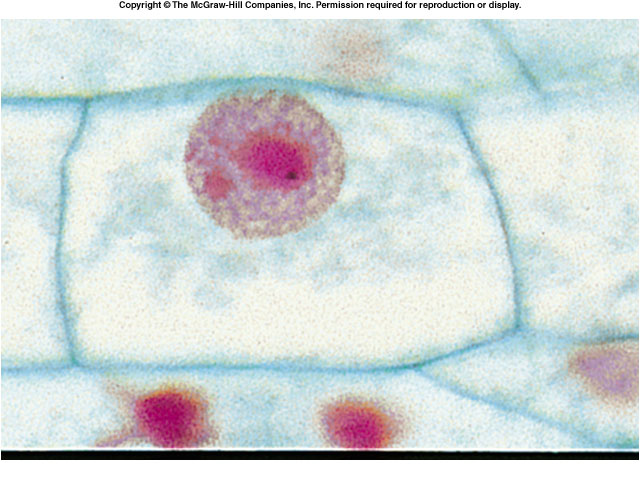 Plant Cell Interphase
Animal Cell Interphase
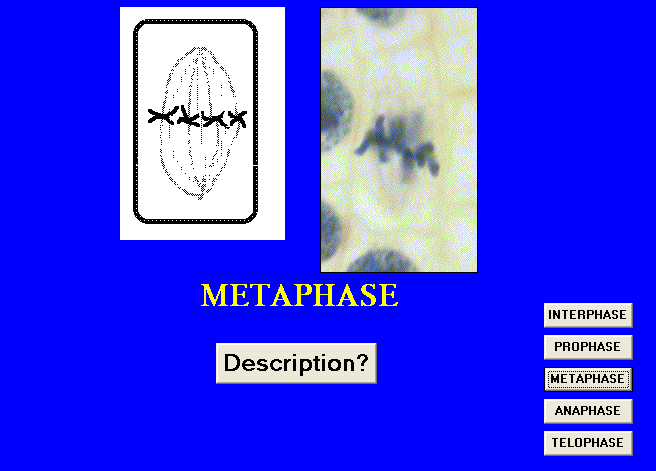 INTERPHASE
PROPHASE
Description?
METAPHASE
ANAPHASE
TELOPHASE
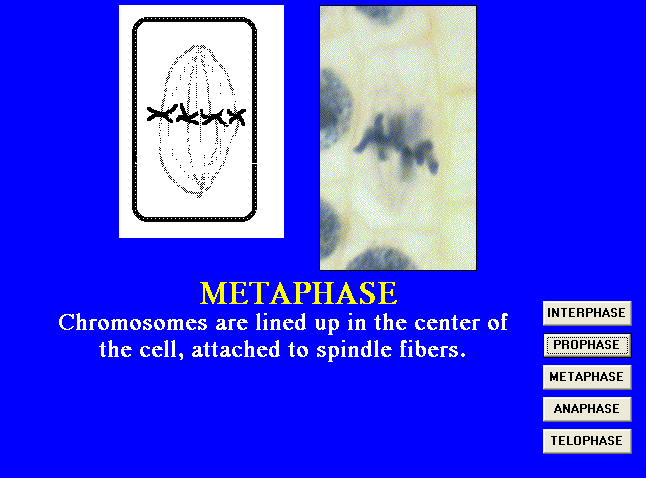 INTERPHASE
PROPHASE
METAPHASE
ANAPHASE
TELOPHASE
Plant Cell Metaphase
Animal Cell Metaphase
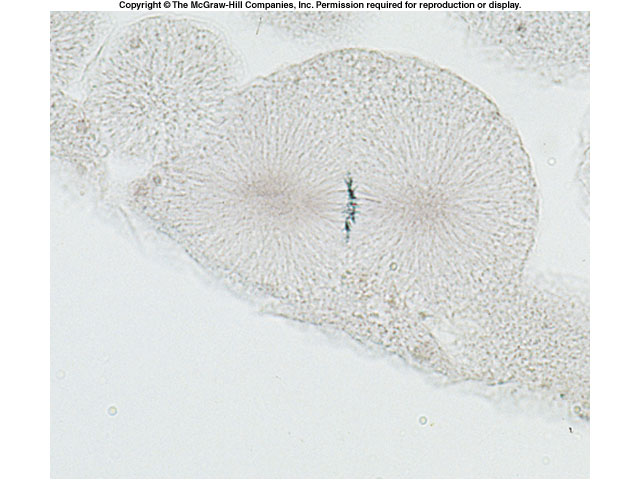 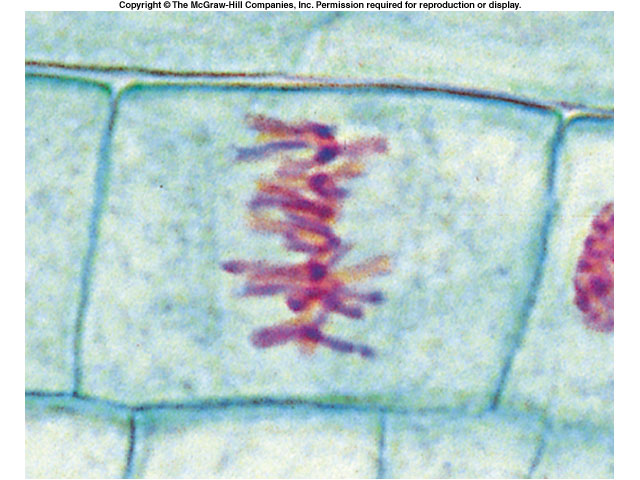 “Meta” = middle
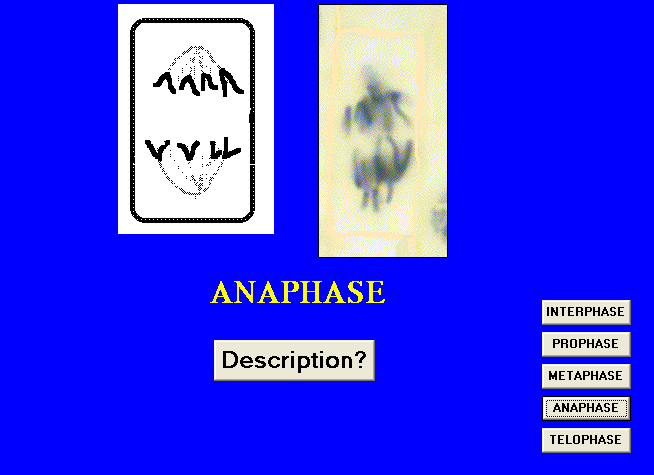 INTERPHASE
PROPHASE
Description?
METAPHASE
ANAPHASE
TELOPHASE
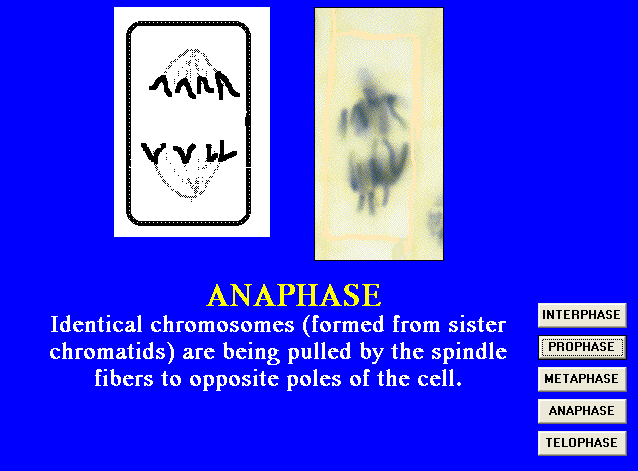 INTERPHASE
PROPHASE
METAPHASE
ANAPHASE
TELOPHASE
Plant Cell Anaphase
Animal Cell Anaphase
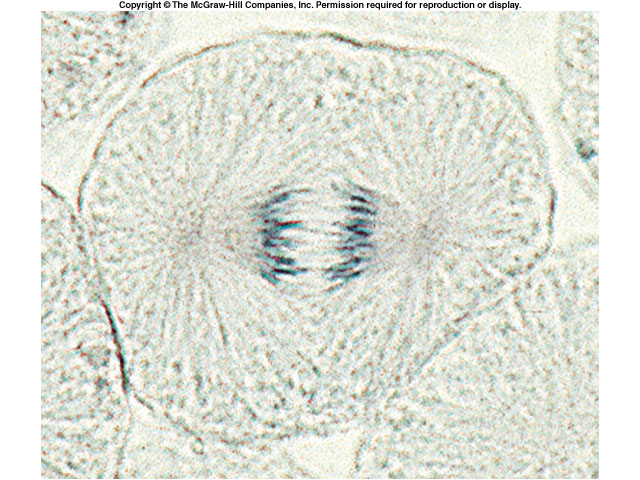 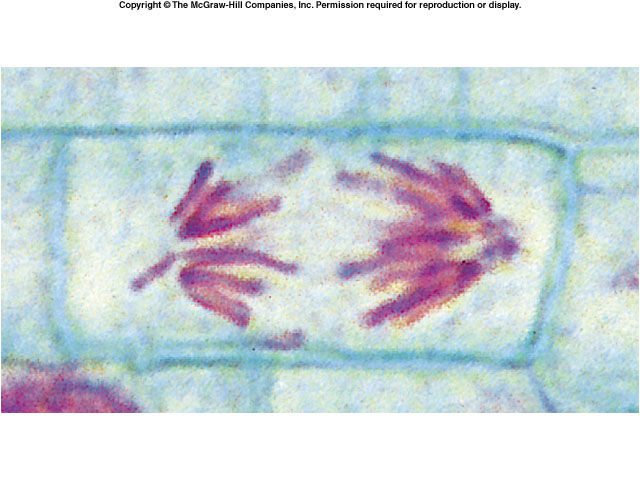 “Ana” = upward
Anaphase during mitosis is lateral.
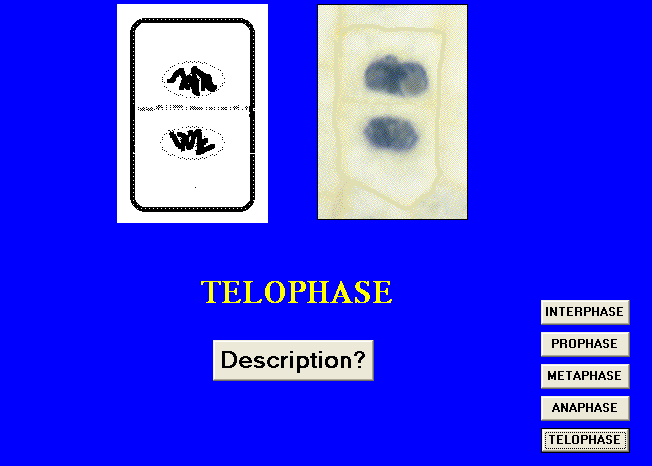 INTERPHASE
PROPHASE
Description?
METAPHASE
ANAPHASE
TELOPHASE
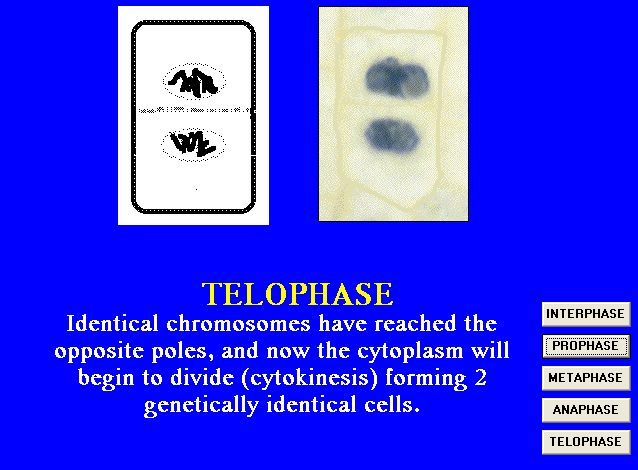 INTERPHASE
PROPHASE
METAPHASE
ANAPHASE
TELOPHASE
Plant Cell Telophase
Animal Cell Telophase
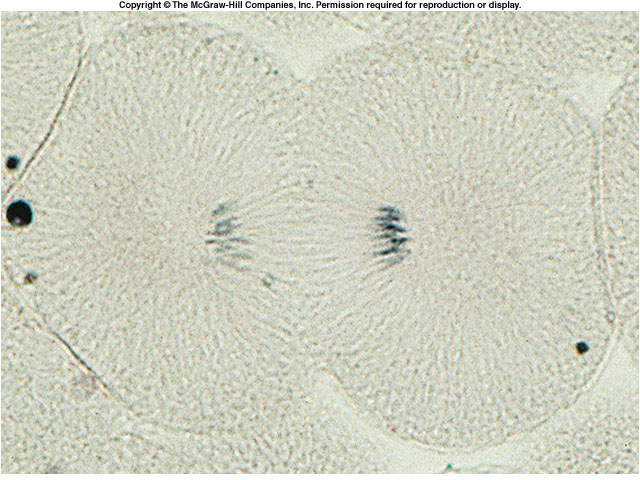 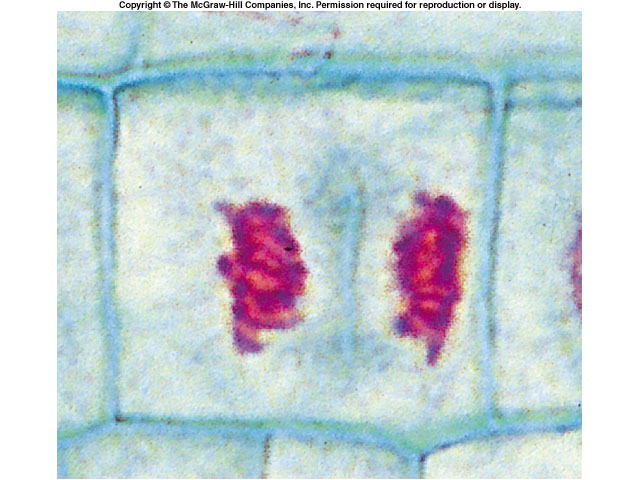 “Telo” = end
Cytokinesis

 Last stage of the cell cycle 
 Physical division of the cell
 “Cyto” = cell 
 “Kinesis” = division

 Division of the cytoplasm:  organelles, cytoskeleton 

 Mitosis = division of the chromosomes!
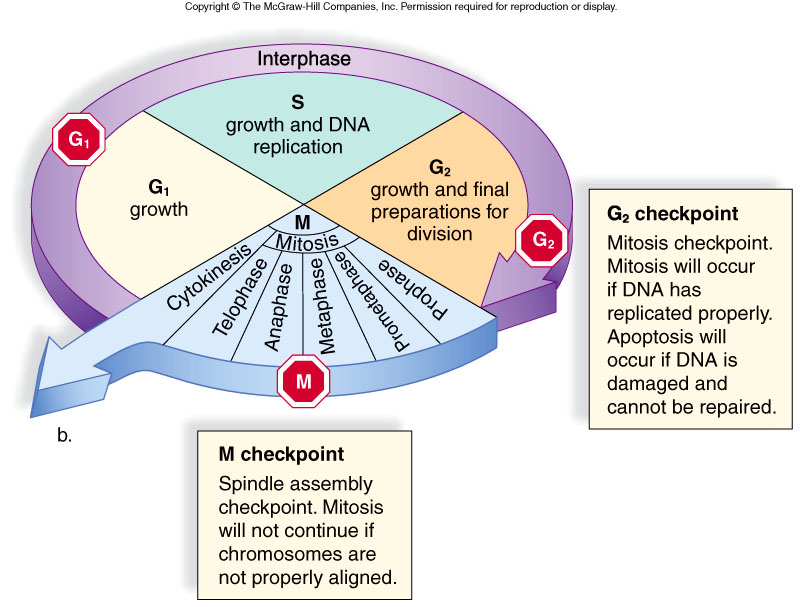 Plants and animals cells undergo cytokinesis differently.  Although both types of cells undergo similar mitosis steps, they differ in how the cells physically divide.
Animal Cell Cleavage Furrow
Plant Cell Plate Formation
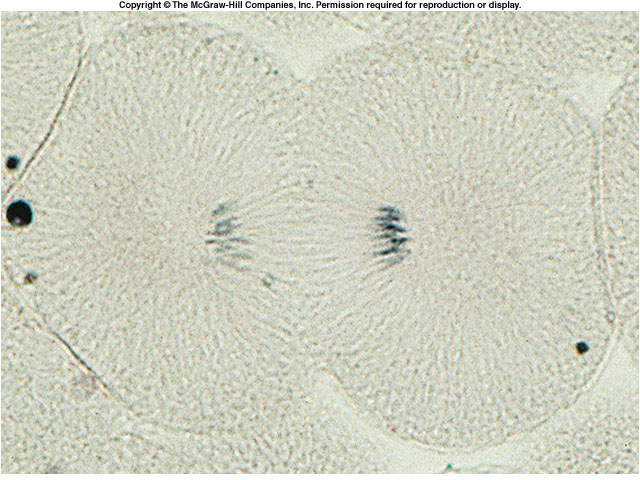 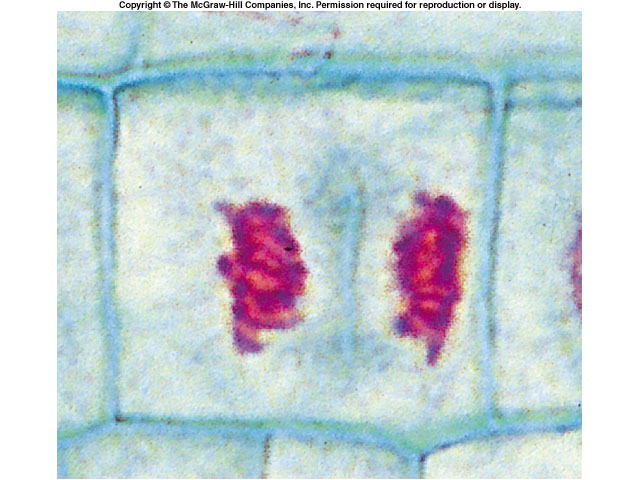 Part I: Preparation and observation of onion   
           root tip cells

 Look for the different stages of mitosis in your onion root cells
 Draw these stages as you view them under the microscope
Transfer onion root tips to carnoy solution for 4 mins
Add onion tips 
for 5 mins in HCl
Transfer tips on slide and add a drop of Toluidine blue.  Blot excess dye with kimwipe.
6 M HCl
Carnoy Fluid
Add a drop of water, cover and view under microscope.
Part II: Cytokinesis in Animal Cells




Observe a prepared slide of whitefish blastula

Draw what you see from your observation




BE SURE to be able to compare and contrast the plant and animal cells!!!
Part III: Bacteria Genetics (for next week!)
 Inoculate E. coli bacteria on agar plates.
 Take two plates from where Mr. Smith tells you they are stored: 
	regular LB plate and 
	plate with kanamycin

 Take two tubes of E. coli (A and B), and streak the plates as seen below:
B
A
B
A
Regular LB agar plate
LB agar plate with Kanamycin